Thermodynamics tutorhour 2
Four processes with a monoatomic 
perfect gas:
process 2   reversible
                    isothermic
20 dm3
298 K
1.25 bar
10 dm3
596 K
5.0 bar
20 dm3
T = ?
p = ?
10 dm3
298 K
2.5 bar
20 dm3
596 K
2.5 bar
process 1
reversible
isochoric
process 3
reversible
isobaric
process 4       adiabatic
irreversible    and pext = 0.5 bar
a)  Derive a formula to calculate the exerted work W for each of the four processes, using     the formula:
0
̶  nRT∙ln(Vf/Vi)
̶  pext∆V
̶  p’ext∆V
Four processes with a monoatomic 
perfect gas:
b) Derive a formula for each of the processes 1, 3 and 4 to calculate the heat Q.
process 2   reversible
                    isothermic
20 dm3
298 K
1.25 bar
10 dm3
596 K
5.0 bar
20 dm3
T = ?
p = ?
10 dm3
298 K
2.5 bar
20 dm3
596 K
2.5 bar
process 1
reversible
isochoric
process 3
reversible
isobaric
process 4       adiabatic
irreversible    and pext = 0.5 bar
c)  ΔU:
b)  heat Q:
For a monoatomic perfect gas is defined:  U = 3/2·nRT so  ∆U = 3/2·nR∆T 
					and: CV = 3/2·nR
			      		and: Cp = 5/2·nR
+                        =
0
3/2 nR ∆T
∫ CV dT
CV ∆T
3/2 nR ∆T
CV ∆T
̶  nRT∙ln(Vf/Vi)
?
+ nRT∙ln(Vf/Vi)
0
̶  nR∆T
̶  psys∆V
̶  pext∆V
5/2 nR ∆T  ̶  p∆V
Cp ∆T  ̶  p∆V
3/2 nR ∆T
5/2 nR ∆T
∫ Cp dT
Cp ∆T
̶  p’ext∆V
̶  p’ext∆V
0
Four processes with a monoatomic 
perfect gas:
d)  Derive the change of entropy ∆S for the processes 1, 2, 3 using:        	dS = dQrev/T
process 2   reversible
                    isothermic
20 dm3
298 K
1.25 bar
10 dm3
596 K
5.0 bar
10 dm3
298 K
2.5 bar
20 dm3
596 K
2.5 bar
20 dm3
T = ?p = ?
process 1
reversible
isochoric
process 3
reversible
isobaric
process 4
    adiabatic        irreversible  pext = 0.5 bar
∫ CvdT
∫ (Cv /T)dT
Cv∙ln(Tf/Ti)
nRT∙ln(Vf/Vi)
nR∙ln(Vf/Vi)
Cp∙ln(Tf/Ti)
∫ CpdT
∫ (Cp /T)dT
e) irreversible process: you have to construct an alternative reversible path
e)  How could you calculate the      change of entropy ΔS for      process 4?
Four processes with a monoatomic 
perfect gas:
process 3
reversible
isobaric heating
20 dm3
298 K
1.25 bar
10 dm3
596 K
5.0 bar
10 dm3
298 K
2.5 bar
20 dm3
596 K
2.5 bar
20 dm3
? K
? bar
process 4
    adiabatic           irreversible
   pext = 0.5 bar      expansion
process 5
reversible
isochoric
process
Question 2
	We could perform process 4 in the following manner: We take an isolated cylinder with a frictionless piston. On the right hand of the piston there is a monoatomic perfect gas, p = 2.5 bar, and on the left of the piston there is a pext = 0.5 bar. The initial temperature of the gas is 298 K. Both compartments measure 10 dm3.
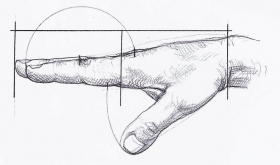 After withdrawing the hand,the piston moves to itsmaximum volume: 20 dm3.
a)   Calculate the number of moles of the gas present in the cylinder.
b)   Calculate the temperature and the pressure when the maximum volume is reached. Use ∆U = -pext∆V = 3/2nR∆T.
c)   Calculate the change of entropy, ∆S, of the system.
Question 2
pV = nRT 
	n = pV/RT = (2.5∙105 ∙ 10∙10-3 )/(8.3145 ∙ 298) = 1.0 mol
∆U = -pext ∆V = -0.5∙105 ∙ 10∙10-3 = - 500 J
       ∆U = (3/2)nR∆T = - 500 J;      ∆T = (- 500 ∙ 2)/(3 ∙ 1.0 ∙ 8.3145) = - 40 K
       Tfinal = 298 – 40 = 258 K
       psystem = nRT/V = 1.0 ∙ 8.3145 ∙ 258/0.020 = 1.07∙105 Pa = 1.07 bar
c)    We have to construct an alternative reversible path!
Question 2
c) The alternative reversible path for process 4 is successively process 3 and process 5:
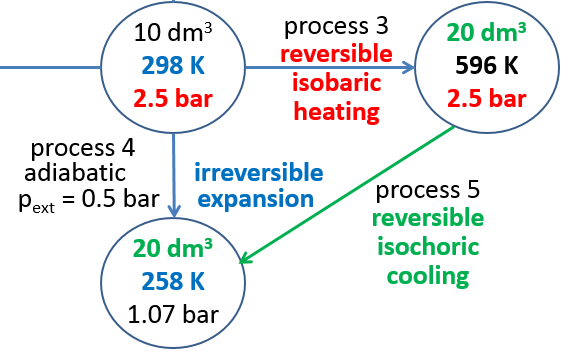 ΔSprocess 3 = ∫ dQrev/T = Cp∙ ln(Tf/Ti) = Cp∙ ln(596/298) = Cp∙ ln(2) 
ΔSprocess 5 = ∫ dQrev/T = CV∙ ln(Tf/Ti) = CV∙ ln(258/596) = CV∙ ln(0.4329) 
ΔSprocess 4 = ΔSprocess 3 + ΔSprocess 5
		   = Cp∙ ln(2) + CV ∙ ln(0.4329) = 
		   = 5/2∙nR ∙ ln(2) + 3/2∙nR ∙ ln(0.4329) 	   = 14.41 – 10.44 = 3.97 J K-1